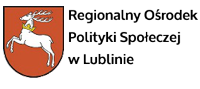 DZIAŁANIA REGIONALNEGO OŚRODKA POLITYKI SPOŁECZNEJ W LUBLINIE W ZAKRESIE WSPARCIA OSÓB Z NIEPEŁNOSPRAWNOŚCIAMI
Małgorzata Romanko
Dyrektor
Regionalnego Ośrodka Polityki Społecznej w Lublinie
DOKUMENTY STRATEGICZNE I PROGRAMOWEbezpośrednio odnoszące się do osób z niepełnosprawnościami
Strategia Polityki Społecznej Województwa Lubelskiego na lata 2014-2020- obszar: Wsparcie osób niepełnosprawnych
Program wyrównywania szans osób niepełnosprawnych i przeciwdziałania ich wykluczeniu społecznemu oraz pomocy w realizacji zadań na rzecz zatrudniania osób niepełnosprawnych na lata 2014-2020
Wojewódzki program poszerzenia, zróżnicowania i unowocześniania pomocy i oparcia społecznego dla osób z zaburzeniami psychicznymi w zakresie pomocy i oparcia społecznego na lata 2018 – 2022
Wojewódzki Program rozwoju zróżnicowanych form wspieranego i wspomaganego zatrudnienia oraz przedsiębiorczości społecznej dostosowanej do potrzeb osób niepełnosprawnych, w tym z zaburzeniami psychicznymi-opracowano w 2018 r., realizacja od 2019 roku
Działania realizowane przez Oddział rehabilitacji społecznej i zawodowej osób niepełnosprawnych
Realizacja Strategii Polityki Społecznej Województwa Lubelskiego obszar: Wsparcie osób niepełnosprawnych i Program wyrównywania szans osób niepełnosprawnych i przeciwdziałania ich wykluczeniu społecznemu oraz pomocy w realizacji zadań na rzecz zatrudniania osób niepełnosprawnych na lata 2014-2020- coroczny Raport z monitoringu, a w nim wnioski i rekomendacje

Opracowanie Informacji dla Pełnomocnika Rządu ds. Osób Niepełnosprawnych o prowadzonej działalności na rzecz osób niepełnosprawnych- corocznie

Dofinansowanie robót budowlanych dotyczących obiektów służących rehabilitacji, w związku z potrzebami osób niepełnosprawnych, z wyjątkiem rozbiórki tych obiektów- w 2018 r. zrealizowano 3 inwestycje na kwotę 1 827 850,16  zł 

Dofinansowanie kosztów tworzenia i działania zakładów aktywności zawodowej- w 2018 roku dofinansowano działalność 7 zakładów, a w nich zatrudnienie 248 osób z niepełnosprawnością oraz utworzono nowy zakładu aktywności zawodowej w Kocku dla 30 ON (1 100 000 zł)- łącznia kwota 6 229 345 zł
Działania realizowane przez Oddział Rehabilitacji Społecznej i Zawodowej Osób Niepełnosprawnych
Zlecanie zadań organizacjom pozarządowym w formie otwartego konkursu ofert- w 2018 r. zawarto 32 umowy trybie konkursowym oraz 10 umów w trybie art. 19a na kwotę 655 279,84  zł

Opiniowanie wniosków o wpis do rejestru ośrodków przyjmujących grupy turnusów rehabilitacyjnych- w 2018 r. wydano 5 opinii

Obsługa Wojewódzkiej Społecznej Rady do Spraw Osób Niepełnosprawnych przy Marszałku Województwa Lubelskiego 4 posiedzenia w 2018 r.

Opiniowanie projektów aktów prawnych, strategii, programów oraz innych dokumentów w zakresie wsparcia osób z niepełnosprawnością- na bieżąco
Działania realizowane przez Oddział Pomocy Społecznej
Opracowanie "Wojewódzkiego programu poszerzenia, zróżnicowaniai unowocześniania pomocy i oparcia społecznego dla osób z zaburzeniami psychicznymi w zakresie pomocy i oparcia społecznego na lata 2018 - 2022" i w związku z tym coroczny Monitoring programu  
Opracowanie w formie elektronicznej "Przewodnika o dostępnych formach opieki zdrowotnej, pomocy społecznej i aktywizacji zawodowej dla osób z zaburzeniami psychicznymi" (dostęp na stronie internetowej ROPS). Dokument ma być corocznie aktualizowany, a w 2019 r. wydany w formie papierowej przez FLOP  
Zlecanie zadań organizacjom pozarządowym w ramach konkursów ofert - obejmuje również działania na rzecz osób z niepełnosprawnością, w tym z zaburzeniami psychicznymi (w 2018 r. 2 umowy na kwotę 11 600 zł)  
Szkolenie dla przedstawicieli jednostek organizacyjnych pomocy społecznej działających na rzecz osób z zaburzeniami psychicznymi (co 2 lata- 2018 i 2020r r., w 2018 r. odbyło się 2 dniowe szkolenie dla 46 pracowników powiatowych ośrodków wsparcia i ŚDS- koszt 16 974 zł)
Działania na  rzecz osób niepełnosprawnych w ramach projektu pozakonkursowego pt. „Ekonomia Społeczna – drogowskaz rozwoju społecznego” współfinansowanego przez Unię Europejską ze środków Europejskiego Funduszu Społecznego w ramach RPO WL na lata 2014 – 2020
Zwiększanie widoczności organizacji działających na rzecz osób niepełnosprawnych poprzez propagowanie wysokiej jakości produktów i usług wykonywanych przez WTZ i ZAZ w trakcie corocznie organizowanych Targów Ekonomii Społecznej – podmioty uczestniczące w Targach (WTZ – 7 i ZAZ - 1), kiermaszu bożonarodzeniowego ( WTZ - 4)

Promowanie aktywności osób niepełnosprawnych w różnych dziedzinach, zarówno w sferze społecznej jak i zawodowej za pośrednictwem lokalnych mediów tj.: radia, prasy, telewizji , strony internetowej (4 wydania biuletynu, kampania internetowa - 4 spoty przedstawiające certyfikowane podmioty, w tym ZAZ , 2 artykuły eksperckie)

Przedstawianie podmiotów reintegracyjnych jako instytucji tworzących miejsca pracy o wysokim standardzie, aktywizujących społecznie i zawodowo osoby niepełnosprawne oraz promowanie usług/produktów oferowanych przez zatrudnione tam osoby niepełnosprawne poprzez nadanie  Znaku Zakup Prospołeczny (certyfikowano 3 ZAZ- Stoczek Łukowski, Janów Lubelski i Puławy oraz przedłużono certyfikat  ZAZ: Łęczna, Łuków, Lublin)
Działania na  rzecz osób niepełnosprawnych w ramach projektu pozakonkursowego pt. „Ekonomia Społeczna – drogowskaz rozwoju społecznego” współfinansowanego przez Unię Europejską ze środków Europejskiego Funduszu Społecznego w ramach RPO WL na lata 2014 – 2020
Spotkania sieciujące dla WTZ (3 spotkania dla 68 uczestników) i dla ZAZ (1 spotkanie sieciujące dla 20 uczestników), celem których było podniesienie kompetencji zarówno kadry menadżerskiej jak i pracowników
Inicjowanie płaszczyzny wymiany dobrych praktyk podczas spotkań sieciujących w ramach corocznego Forum Zakładów Aktywności Zawodowej i Forum Warsztatów Terapii Zajęciowej z województwa lubelskiego, gdzie poruszane były istotne kwestie związane z zatrudnianiem oraz wspieraniem osób niepełnosprawnych i ich rodzin z regionu
Promowanie społecznych zamówień publicznych, poprzez stosowanie klauzul społecznych w zamówieniach realizowanych w ramach projektu i  Oddziału. 
Wyżej wymienione działania będą kontynuowane w roku 2019.
Działania zrealizowane na rzecz osób niepełnosprawnych w 2018 r. w ramach projektu Standardy w zakresie mieszkalnictwa wspomaganego dla osób chorujących psychicznie po wielokrotnych pobytach w szpitalu psychiatrycznym:
Nabór 5 gmin z województwa lubelskiego (Lublin, Głusk, Łaziska- obecnie Żmudź), świętokrzyskiego (Masłów) i podkarpackiego (Żyraków), na terenie których wdrażany będzie Standard w mieszkaniach wspomaganych dla osób chorujących psychicznie. Mieszkania prowadzone będą przez organizacje pozarządowe – Partnerów w projekcie.
Powołanie Zespołu ds. opracowania standardu – 24 osoby, w tym: specjaliści z obszaru zdrowia psychicznego (lekarz psychiatra, pielęgniarka psychiatryczna, psycholog, terapeuta środowiskowy, opiekun mieszkań chronionych, osoba chorująca psychicznie), przedstawiciele NGO,  przedstawiciele gmin (w tym  OPS), na terenie których prowadzone będą mieszkania.
Prace Zespołu w okresie od maja do października. W trakcie 20 spotkań Zespół opracował „ Standard mieszkalnictwa wspomaganego dla osób chorujących psychicznie po wielokrotnych pobytach w szpitalu psychiatrycznym”.
Działania zrealizowane na rzecz osób niepełnosprawnych w 2018 r. w ramach projektu Standardy w zakresie mieszkalnictwa wspomaganego dla osób chorujących psychicznie po wielokrotnych pobytach w szpitalu psychiatrycznym
Przeprowadzono badanie społeczne pt. „Analiza potrzeb osób chorujących psychicznie po wielokrotnych pobytachw szpitalu psychiatrycznym w zakresie wsparcia środowiskowego ze szczególnym uwzględnieniem mieszkań wspomaganych”. Badanie przeprowadzono na terenie 3 województw: lubelskiego, świętokrzyskiego i podkarpackiego. Przebadano  w sumie 150 osób przewlekle chorujących psychicznie oraz 150 specjalistów z obszaru ochrony zdrowia psychicznego; przeprowadzono także wywiady pogłębionez 15 rodzinami osób chorujących.
Działania na rzecz osób niepełnosprawnych planowane do realizacji w 2019 r. w ramach projektu Standardy w zakresie mieszkalnictwa wspomaganego dla osób chorujących psychicznie po wielokrotnych pobytach w szpitalu psychiatrycznym
Dostosowanie obiektów przeznaczonych na mieszkania wspomagane dla osób chorujących psychicznie do  opracowanego Standardu (roboty remontowo-budowlane, zakup wyposażenia). 
Rekrutacja uczestników projektu – 40 osób chorujących psychicznie, potencjalnych mieszkańców mieszkań wspomaganych
Przygotowanie osób chorujących psychicznie do korzystania z mieszkań wspomaganych 
Spotkania dla rodzin osób chorujących psychicznie 
Wybór kadry zaangażowanej w prowadzenie mieszkań wspomaganych.
Przeprowadzenie szkoleń dla kadry pracującej w mieszkaniach wspomaganych.
Prowadzenie mieszkań wspomaganych (od kwietnia 2019) –udzielanie form wsparcia określonych w Standardzie.
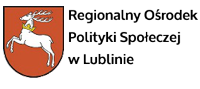 Dziękuję za uwagę

					Małgorzata Romanko
					Dyrektor
		Regionalnego Ośrodka Polityki Społecznej w Lublinie